Культ святости в русском православии
Подготовила материал
                                                         Трифонова Людмила Петровна,
                                                  учитель ИЗО, МХК, Религии России,
                                                                     МБОУ Арефинская СОШ,
                                                                    Нижегородская область
Святая Троица
« Святая святых»  
                                                   православного храма 
                                                   икона ( с греч. 
                                                   «изображение,
                                                      образ»)
Пресвятая Богородица
Главным критерием правильности иконы является ее каноничность в изображении Христа, Божией Матери, ангелов и святых с точки зрения православной художественной традиции
Ангелы, Архангелы
Пророки
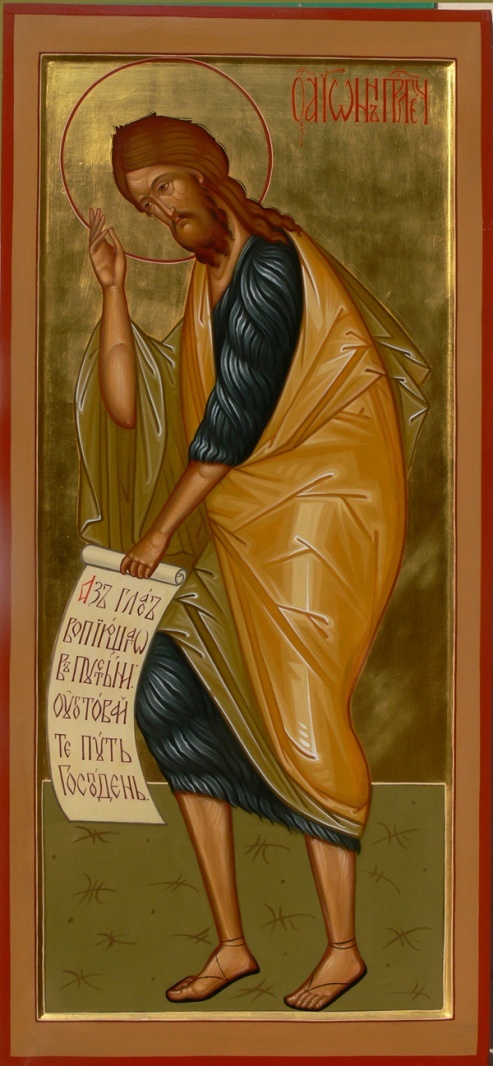 Апостолы
Мученики
Великомученики
Преподобные
Святители
Праведные
Благоверные
Страстотерпцы
Благоверные
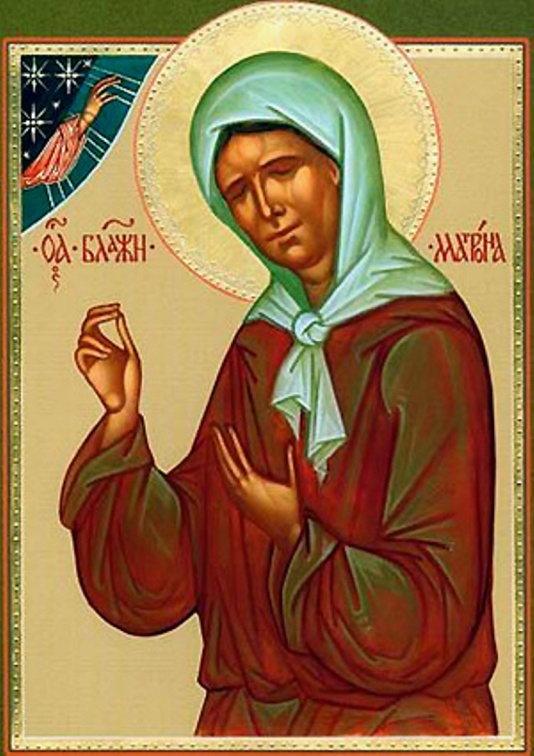 Блаженные,Христа ради юродивые
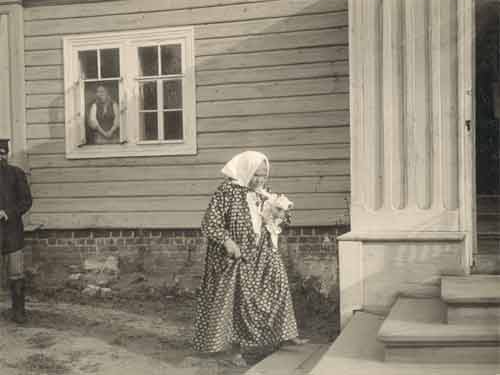 Бессребренники
Равноапостольные
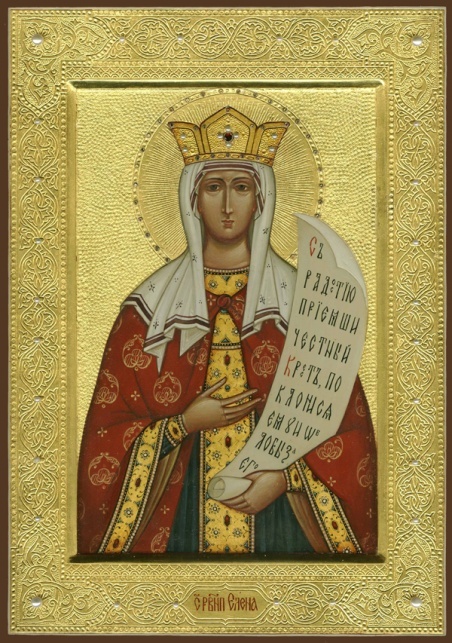 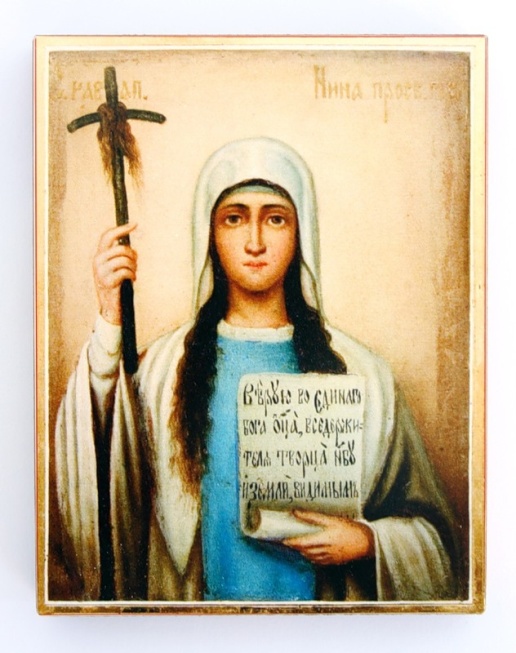 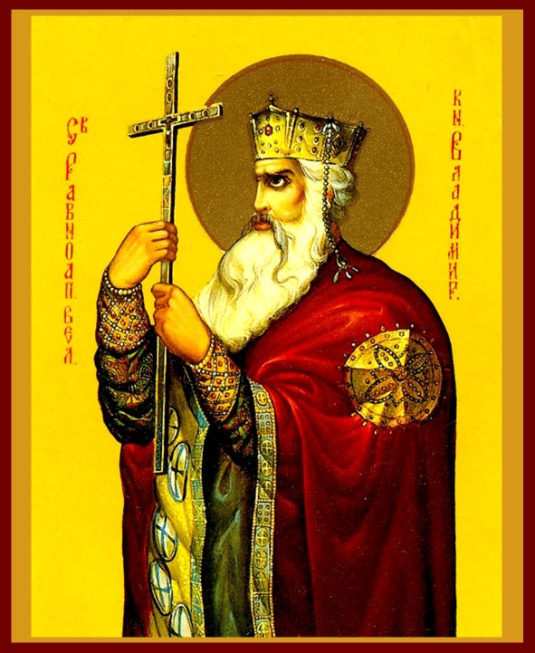 Канонизация святых и их почитание
Святой  объединяет в себе два мира – божественный и человеческий, выступает заступником за людей перед Богом. Таким образом, святой – посредник между людьми и Богом.
 Поклонение святым выражается как в почитании их икон, так и в почитании мощей.
 Мощи – останки святых. Почитаемые церковью как исполненные благодати и обладающие даром чудотворения святыни.
 Вот почему храмы и монастыри, где находятся мощи святых, становятся местом паломничества.
Источники:
Религии России. Часть 2: учебное пособие для учащихся 9 классов общеобразовательных школ / авт. –сост. В.К.Романовский, Л.А.Гончар.- Н.Новгород: Нижегородский институт развития образования, 2013.